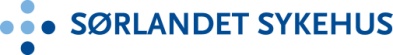 Tilbake
Vurdering
Henvisning
Forundersøkelse poliklinikk
Behandling
Kontroll
oppfølging
Tidslinje
Rutiner
Pasientskole